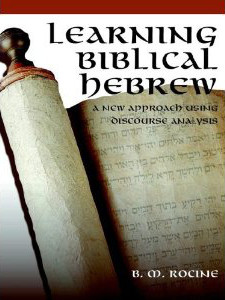 Rocine Lesson 27
וְאוֹתָ֫נוּ הוֹצִיא מִשָּׁם
Deuteronomy 6:23
Goals
Identify and read 
the Hiphil qatal
the Piel qatal
What we already know
וְאוֹתָ֫נוּ הוֹצִיא מִשָּׁם
The first words has 3 parts. Let’s identify each part.
 ו	= ?
 אוֹת	= ?
 נוּ	= ?
What we already know
וְאוֹתָ֫נוּ הוֹצִיא מִשָּׁם
The first words has 3 parts. Let’s identify each part.
 ו	= the conjunction, and
 אוֹת	= DDO
 נוּ	= 1cp pronominal suffix
What we already know
וְאוֹתָ֫נוּ הוֹצִיא מִשָּׁם
Because the first word contains the DDO, we know that the syntax is X-something. 
E.g. X-qatal, X-yiqtol, X-imperative, X-jussive, X-cohortative, etc.
Regardless of what the something is, what is the function of the X-something syntax?
What we already know
וְאוֹתָ֫נוּ הוֹצִיא מִשָּׁם
Because the first word contains the DDO, we know that the syntax is X-something. 
E.g. X-qatal, X-yiqtol, X-imperative, X-jussive, X-cohortative, etc.
Regardless of what the something is, what is the function of the X-something syntax?
Topicalization
Stems or Binyan
Hiphil is a new STEM we will see in this lesson
So far we’ve seen the Qal and Piel stems
Qal is the default (light) stem
To create a new stem, you augment the Qal stem
What augment signals the Piel stem?
Stems or Binyan
Hiphil is a new STEM we will see in this lesson
So far we’ve seen the Qal and Piel stems
Qal is the default (light) stem
To create a new stem, you augment the Qal stem
What augment signals the Piel stem?
Doubling of the second root letter
Stems or Binyan
For example:
 שָׁבַר = to break (Qal)
 שִׁבֶּר = to shatter (Piel)
List all the differences in form that you can see.
Stems or Binyan
For example:
 שָׁבַר = to break (Qal)
 שִׁבֶּר = to shatter (Piel)
List all the differences in form that you can see.
Doubling of second root letter	
Qamets vs Hireq for first root vowel	
Patach vs Segol for second root vowel
Major indicator
True for all forms
Lesser indicator
True for Qatal
Less reliable indicator
Can change quite a bit
Stems or Binyan
For example:
 שָׁבַר = to break (Qal)
 שִׁבֶּר = to shatter (Piel)
List all the differences in form that you can see.
Doubling of second root letter	
Qamets vs Hireq for first root vowel	
Patach vs Segol for second root vowel
Notice the similarities and differences in meaning.
How would you characterize the difference?
Major indicator
True for all forms
Lesser indicator
True for Qatal
Less reliable indicator
Can change quite a bit
Stems or Binyan
For example:
 שָׁבַר = to break (Qal)
 שִׁבֶּר = to shatter (Piel)
List all the differences in form that you can see.
Doubling of second root letter	
Qamets vs Hireq for first root vowel	
Patach vs Segol for second root vowel
Notice the similarities and differences in meaning.
How would you characterize the difference?
Intensification
Major indicator
True for all forms
Lesser indicator
True for Qatal
Less reliable indicator
Can change quite a bit
Stems or Binyan
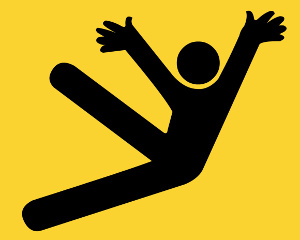 A Word of Caution
We need to be careful with assigning meaning to stems.
There are meaning patterns for stems, to be sure, but not all verbs fit the patterns and ultimately if we want to know what a verb means in a particular stem, we look it up in a lexicon rather than guess based on the so called ‘stem meaning.’
Translating the Piel
See Animated Hebrew Chapter 27
Translating the Piel (2:43)
Translating the Piel – Factitive (8:43)
Translating the Piel – Denominative (2:34)
Translating the Piel – Pluralizing / Intensive (2:55)
Translating the Piel – Declarative (2:35)
Hiphil qatal
וְאוֹתָ֫נוּ הוֹצִיא מִשָּׁם
Let’s look at the form of the Hiphil Qatal
Can you guess the root of הוֹצִיא?
Hint: This is a common verb that we already know and one root letter has changed.
Hiphil qatal
וְאוֹתָ֫נוּ הוֹצִיא מִשָּׁם
The root of הוֹצִיא is יצא 
Given the transformation of yod -> waw, what other changes do you see?
Qal Qatal	 יָצָא
Hiphil Qatal	 הוֹצִיא
Hiphil qatal
וְאוֹתָ֫נוּ הוֹצִיא מִשָּׁם
The root of הוֹצִיא is יצא 
Given the transformation of yod -> waw, what other changes do you see?
Qal Qatal	 יָצָא
Hiphil Qatal	 הוֹצִיא
Heh at the front end
Hireq-yod as second root vowel
Hiphil qatal
וְאוֹתָ֫נוּ הוֹצִיא מִשָּׁם
RULE: 
The most common signs of the Hiphil stem of the qatal and weqatal verb forms are 
a heh added to the beginning of the root 
a dot vowel added between the 2nd and 3rd root letters: 
The dot vowels include hireq-yod, hireq, tsere, segol.
Hiphil qatal
וְאוֹתָ֫נוּ הוֹצִיא מִשָּׁם
RULE: 
The most common signs of the Hiphil stem of the qatal and weqatal verb forms are 
a heh added to the beginning of the root 
a dot vowel added between the 2nd and 3rd root letters: 
The dot vowels include hireq-yod, hireq, tsere, segol.
ה
I/E Vowel
Hiphil qatal
וְאוֹתָ֫נוּ הוֹצִיא מִשָּׁם
See Rocine 27.2c&d for examples of I-Yod Hiphil
Notice that the heh is always present
But the I/E vowel can disappear in some forms
Meaning of the Hiphil
וְאוֹתָ֫נוּ הוֹצִיא מִשָּׁם
Roughly speaking the Hiphil is causative
In the Hiphil something is being caused to happen, and action is caused
Again, this is not true for all verbs. Heed the warning given above.
Meaning of the Hiphil
וְאוֹתָ֫נוּ הוֹצִיא מִשָּׁם
Hiphil causative vs. Piel factitive
Note the (somewhat fine) distinction between the Hiphil causative and the Piel factitive
Hiphil causative = causing an ACTION to happen
Piel factitive = causing a STATE to exist
See Rocine 27.3 for further discussion
Translating the Hiphil
See Animated Hebrew Chapter 30
Translating the Hiphil (1:12)
Translating the Hiphil – Causative (7:15)
Translating the Hiphil – Inner Causative (3:28)
Translating the Hiphil – Denominative (1:41)
Translating the Hiphil – Declarative (1:57)
Translating the Hiphil – Misc / Unclassified (2:24)
II-Guttural Piel
In II-Gutt Piels, the middle root letter cannot double (because it is a guttural) and so the first root hireq lengthens to a tsere to compensate.
דִּבֶּר
בֵּרַךְ
doubling
hireq
no doubling
hireq -> tsere